Figure 2 The apparent variation of the X-ray gas mass fraction measured within r2500 as a function of ...
Mon Not R Astron Soc, Volume 383, Issue 3, 21 January 2008, Pages 879–896, https://doi.org/10.1111/j.1365-2966.2007.12610.x
The content of this slide may be subject to copyright: please see the slide notes for details.
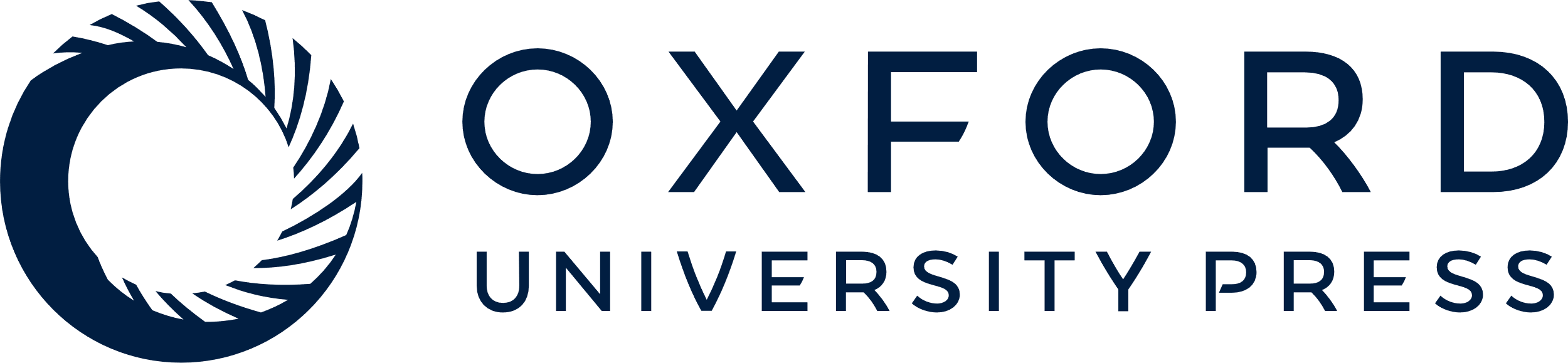 [Speaker Notes: Figure 2 The apparent variation of the X-ray gas mass fraction measured within r2500 as a function of redshift for the (left-hand panel) reference ΛCDM and (right-hand panel) reference SCDM (Ωm= 1.0, ΩΛ= 0.0, h= 0.5) cosmologies. The plotted error bars are statistical rms 1σ uncertainties. The global, absolute normalization of the fgas value should be regarded as uncertain at the ∼10–15 per cent level due to systematic uncertainties in instrument calibration, modelling and the level of non-thermal pressure support (Section 4.2).


Unless provided in the caption above, the following copyright applies to the content of this slide: 2007 The Authors. Journal compilation © 2007 RAS]